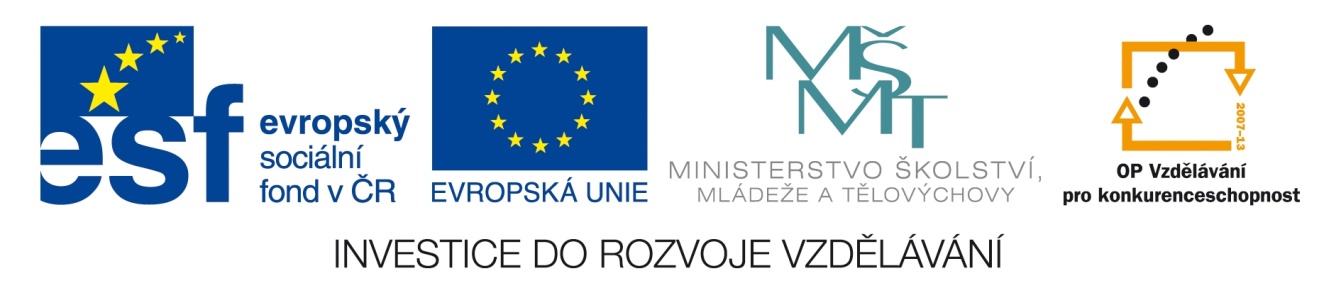 Registrační číslo projektu: CZ.1.07/1.1.38/02.0025
Název projektu: Modernizace výuky na ZŠ Slušovice, Fryšták, Kašava a Velehrad
Tento projekt je spolufinancován z Evropského sociálního fondu a státního rozpočtu České republiky.
SVĚTOVÉ ZĚMĚDĚLSTVÍ
Z_144_Hospodářství_Světové zemědělství
Autor: Mgr. Helena Nováková

Škola: Základní škola Slušovice, okres Zlín, příspěvková organizace
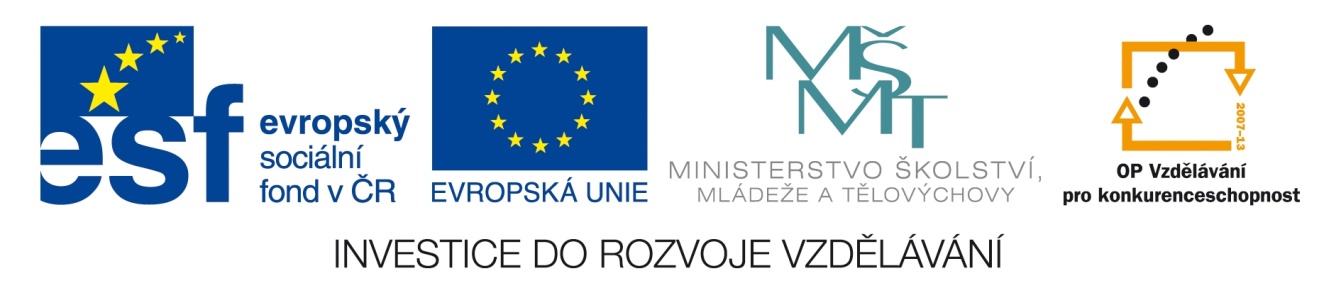 Anotace:
Digitální učební materiál je určen pro seznámení se základním učivem o světovém zemědělství
Materiál vysvětluje probíranou látku inovativní formou za pomoci interaktivní tabule
Je určen pro předmět zeměpis a ročník devátý
Jaký je hlavní význam zemědělství?
zemědělství slouží především k výrobě potravin nebo dalšímu zpracování vypěstovaných plodin v průmyslu
ve světovém zemědělství jsou propastné rozdíly ve vyspělosti zemědělství
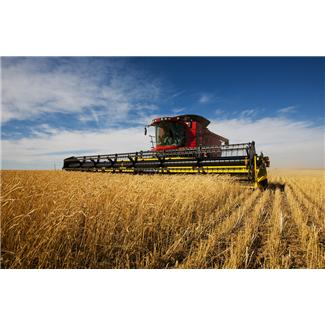 Jaký je rozdíl mezi uvedeným obrázky?
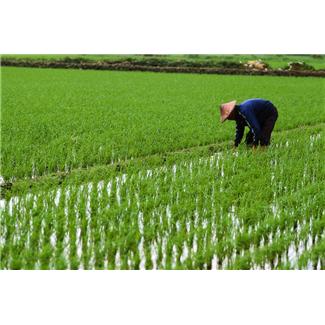 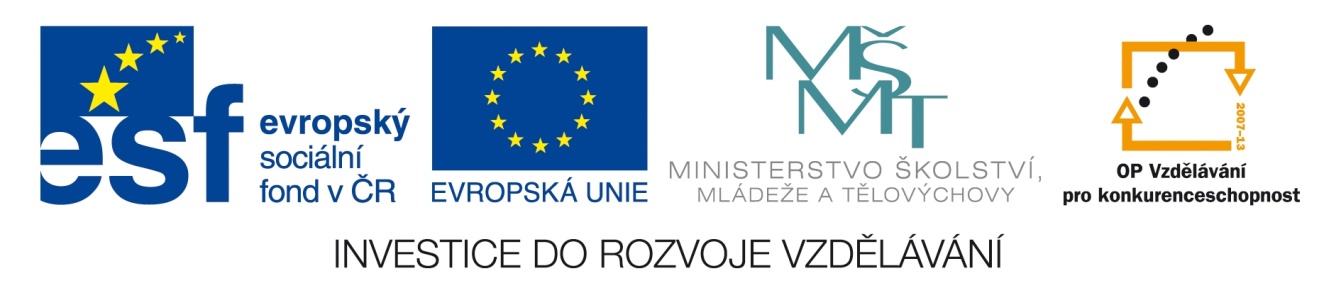 moderní zemědělství vyspělých zemí je modernizované a vysoce produktivní, využívá se:
__ __ __ __ __ __ __ __ __
užívání chemikálií v zemědělské výrobě
__ __ __ __ __ __ __ __ __ __ __
užívání techniky v zemědělství
C H E M I Z A C E
M E C H A N I Z A C E
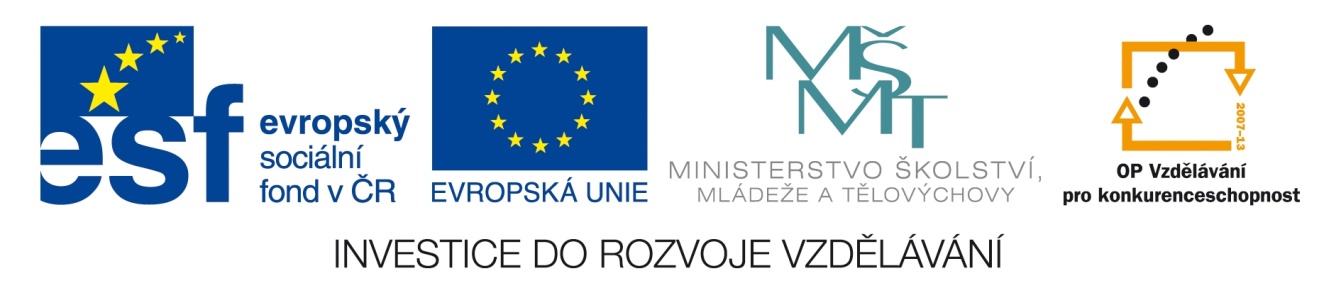 zemědělství zpravidla rozdělujeme na:
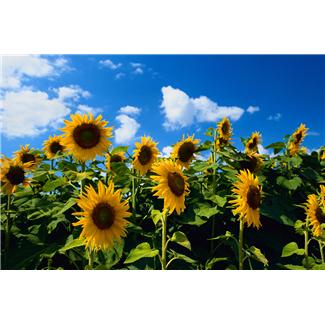 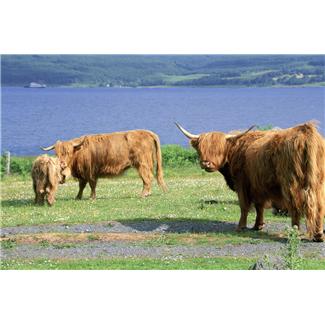 a
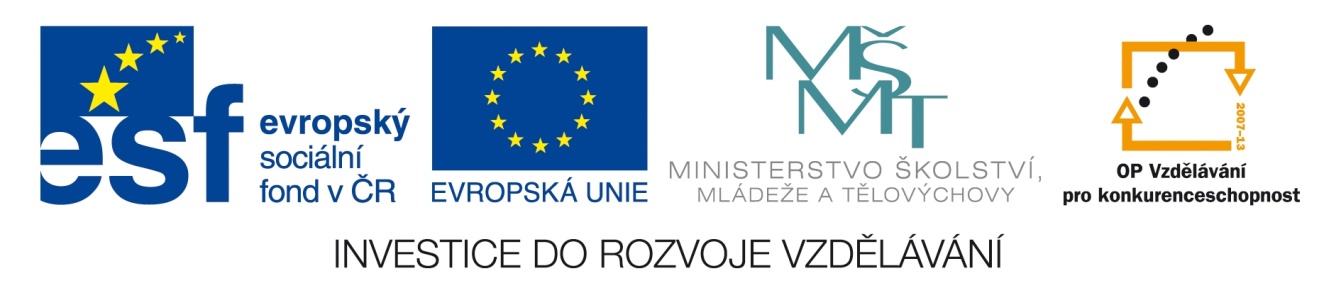 Vyberte, kde pracuje více obyvatel v zemědělství:
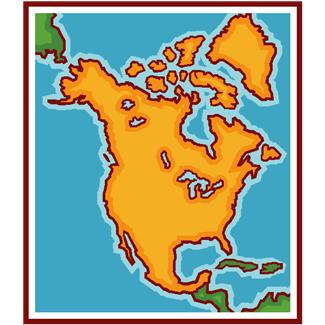 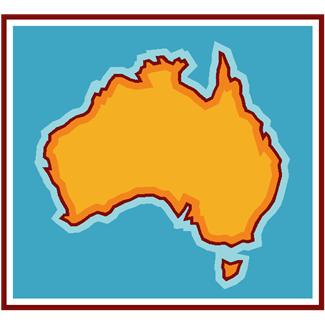 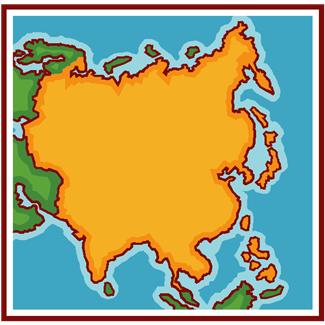 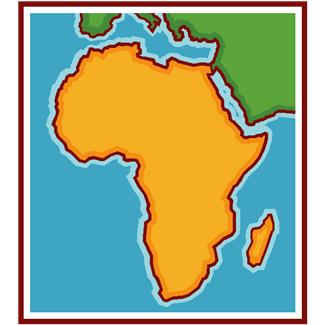 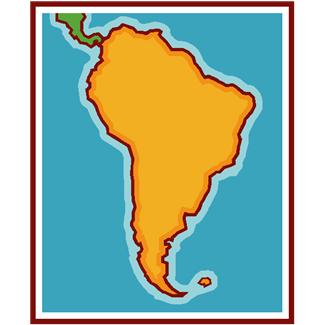 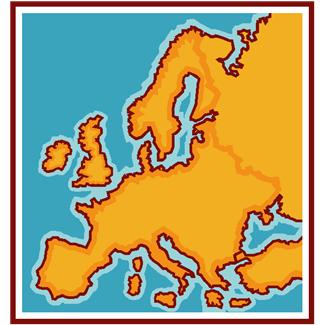 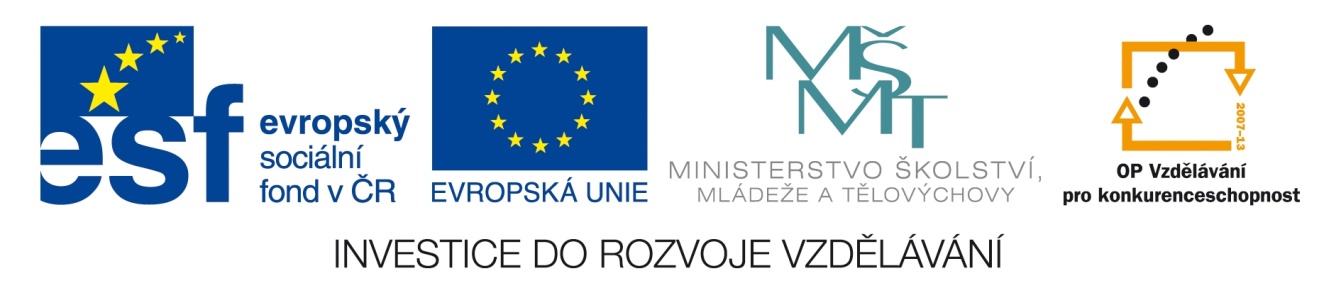 zdroje obrázků:
http://office.microsoft.com
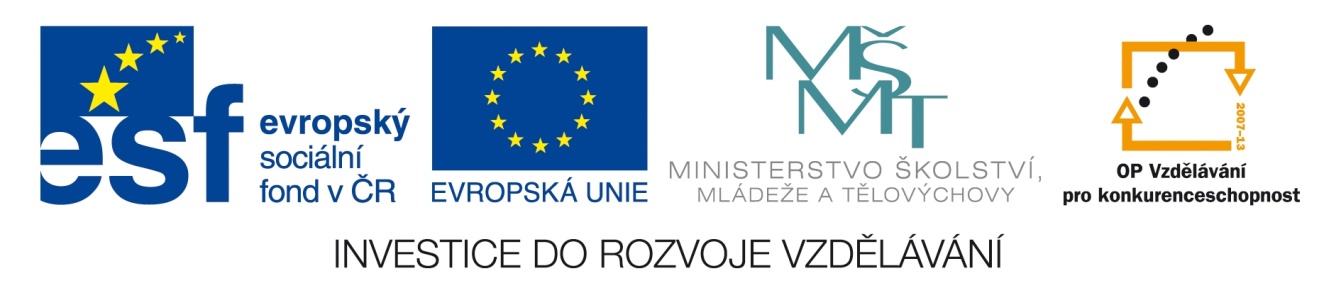 konec
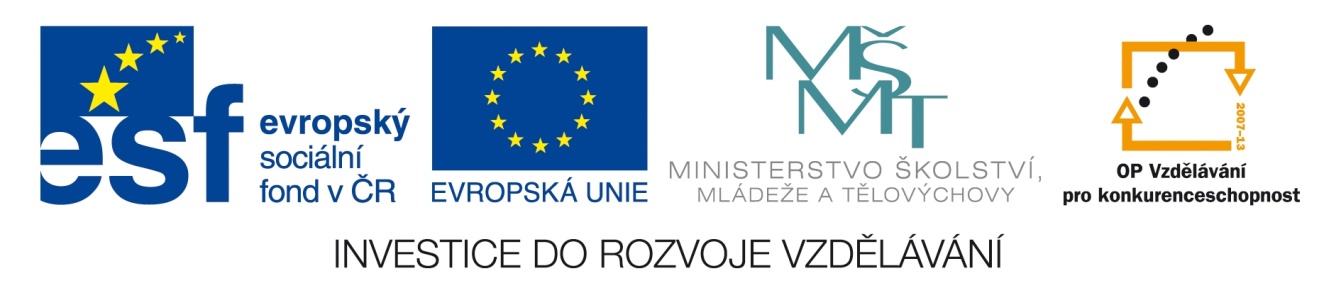